Tietoisku Taloustoimittajainsäätiön stipendeistä
Kustaa Hulkko 10.10.2017
- päivitetty 19.9.2021/ap
1. Säätiön stipendit
Johtoajatus: ”Apurahan tulee parantaa hakijan valmiuksia toimia taloustoimittajana” (ote Stipendisäännöistä, www.taloustoimittajainsaatio.fi/fi/apurahojen-esittely/
2. Suuri stipendi
Tarkoitettu päätoimisiin opintoihin tai tutkimustyöhön taikka talousjournalistisen teoksen laatimiseen.
Stipendeillä voi rahoittaa oppimateriaalia ja kattaa muita opiskelukustannuksia sekä matka- ja majoituskuluja. Ei ruoka- eikä laitemenoja.
Ei ammatinharjoittamiseen, ei juttumatkoihin, ei messumatkoihin, ei kuntoutukseen.
2. Suuri stipendi (jatkuu)
Pääsääntö: Ei perustutkintoa varten.
Poikkeus: säännöstä voidaan poiketa         tapauksessa, jossa hakijan tavoite on täydentää koulutustaan perusopintojen kautta.
Esimerkkejä suuren stipendin hyväksytyistä kohteista: Aalto-yliopiston PRO-ohjelman kurssit, kielten jatko-opinnot, kirja Nokiasta.
2. Suuri stipendi (jatkuu)
Säännöissä ei euromääräistä kattoa.
Ei aloitettuihin hankkeisiin. 
Pääsääntö: ei uutta stipendiä kolmeen vuoteen suuren stipendin myöntämisestä.
Säätiön stipendin osuus hankkeen hyväksyttävistä menoista enintään 75 prosenttia.
Hakulomake:
www.taloustoimittajainsaatio.fi/fi/suuri-stipendi/
2. Suuri stipendi (jatkuu)
eritelty kustannusarvio 
(opetus, oppimateriaali, 
matkat, majoitus;
tieto saadusta tai
haettavasta muusta rahoi-
tuksesta tai työnantajan
osuudesta

stipendi on käytettävä yhden
vuoden kuluessa sen 
myöntämisestä
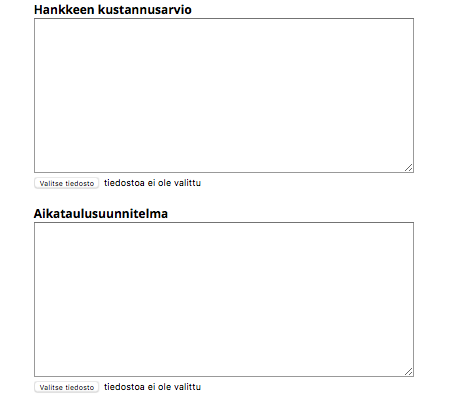 3. Itsensäkehittämisstipendi
Tarkoitettu yleissivistäviin opintoihin tai opiskeluun, joka tähtää ammatillisten valmiuksien ylläpitämiseen.
Ei kuntoutukseen, ei ammatinharjoittamiseen, ei aloitettuihin hankkeisiin, ei välinehankintoihin.
Pitää käyttää 6 kk:n kuluessa myöntämisestä.
3. Ik-stipendi (jatkuu)
Max. 990 euroa.
Max. 1 ik-stipendi/5 vuotta.
Tarvitaan suunnitelma (esim. matkaohjelma),
Kustannusarvio sekä 
käyttökohteen 
perustelu
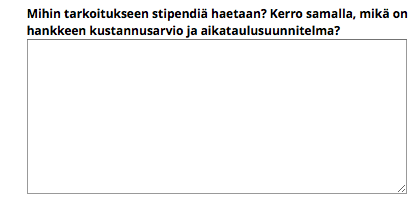 4. Pieni stipendi
Tarkoitettu sivutoimiseen opiskeluun ja oppimateriaalin hankintaan (esim. ammattiin liittyvät julkaisut, oppimateriaalit, lehtitilaukset, kurssimaksut).
Ei tarkoitettu kaunokirjallisuuden hankintaan.
Max 1 kerta/kalenterivuosi. Max 200 euroa/kerta.
Kuluvan vuoden stipendin saa käyttää saman vuoden tammi–marraskuussa tehtyihin hankintoihin.
Tositteet: 1. maksutosite ja 2. lasku (jos maksutositteesta ei käy ilmi hankinnan kohde)
Hakulomake: www.taloustoimittajainsaatio.fi/fi/pieni-stipendi/
5. Käytännön seikkoja
Tietoa säätiöstä, apurahoista ja niiden myöntämisen perusteista on tarjolla säätiön verkkosivuilla:
      www.taloustoimittajainsaatio.fi/fi/saatio/
Aikarajat. Suuren ja ik-stipendin hakuaika päättyy syksyisin 31.10. ja keväisin 31.3. Pienen stipendin hakuaika päättyy 30.11.
Päätökset. Säätiön hallitus päättää suurista ja ik-stipendeistä 2 kertaa vuodessa hakuajan päätyttyä. Hyväksytyt pienet stipendit maksetaan 4 erässä vuoden aikana.
Hakulomake. Käytössä vain sähköiset lomakkeet. Kullekin stipendityypille on oma lomakkeensa. Skannatut tositteet ja muut liitetiedostot ladataan sähköisen lomakkeen liitetiedostoiksi.
Stipendiselvitys. Selvitykset suuren ja ik-stipendin käytöstä tehtävä 3 kk:n kuluessa stipendin käytöstä. Selvitys sähköisellä lomakkeella, ks. www.taloustoimittajainsaatio.fi/fi/selvitys-apurahan-kaytosta/ 
Skannatut tositteet ja muut dokumentit liitetään sähköiseen selvityslomakkeeseen.